Journal club
R1 ชนาธิป มีรอด / อ.สิทธาพันธ์ มั่นชูพงศ์
Anesthesia-analgesia
July 2020,volume 131,Number 1
Background
Catheter-related bladder discomfort [CRBD] is defined as the urge to void or burning sensation in the supra pubic area

Involuntary contractions of urinary smooth muscle as a result of urinary catheter-related muscarinic receptor activation

Male patients undergoing TURBT 

Intravenous lidocaine is widely used during the perioperative period to reduce postoperative pain
Background
The purpose of this study

To compare the incident of moderate to severe CRBD in intraoperative lidocaine administration with placebo

Male patients undergoing TURBT (large diameter urinary catheter)

Effect of intravenous lidocaine administered before anesthetic induction until 1 hr. postsurgery
Background
Hypothesized
 “ Intravenous lidocaine administration could reduce the incidence of moderate-to-severe CRBD”
Method
Trial Design
Prospective, Randomized , double-blind , placebo-controlled Trial

Before enrollment of any patients , the study protocol was registered with the clinical research information service

Approved by the institutional review board of the Asan medical center
 
Informed consent from all participants.
Method
Patients: Male patients undergo TURBT under general anesthesia

Intervention: intravenous lidocaine

Control: intravenous normal saline as placebo
Primary outcome
The moderate-to-severe CRBD at 0 hr. post surgery 
   (on admission to the PACU)
Secondary outcome
opioid requirement during 24 hour postoperative period
Severity of CRBD at 1,2,6 hr. postsurgery [NRS 0-10]
Patient satisfaction (7 point scale GPES ; 0 -7 )
Amount of rescue medication
Postoperative pain [NRS ; 0-10]
Side effects of lidocaine, rescue medication [24 hr. postoperative period]
Surgical complications
Method
Participants
Inclusion criteria
Patients scheduled for elective TURBT 
Age range 20-79 years
Planned use of general anesthesia
American Society of Anesthesiologists Physical Status I or II
   (ASA I or II)
Method
Participants
Exclusion criteria
Refuse to participate
History of allergy to lidocaine
Cardiovascular disease
     -CHF [EF<40%] , coronary artery disease , arrhythmias , heart block ,              
      atrial fibrillation
Chronic kidney disease
Liver cirrhosis
METHODS
Block randomization parallel 1:1
web-based randomization software (random allocation software version 1.0)
[Speaker Notes: gggg]
Method
Randomization code held in sequential numbered , opaque envelopes  concealed by the first investigator

The concealed code were given to the second investigator who prepare 1% lidocaine or NSS

The medication were prepared in identical syringes and volumes and identified with patient name and HN
Method
The third investigator was blinded to the allocation group ; was responsible for anesthetic induction, management and emergence

A fourth investigator was blinded to allocation group; assessed the severity of CRBD in the PACU or general ward

All investigators and participants were unaware of the treatment assignment until data analyses were complete.
Sample size
Sample size calculation was based on previous data from 20 patients in this institution

The incidence of moderate to severe CRBD at 0 hr. postsurgery after TURBT in group C and L was 60% and 35%

62 patients required per group
 Power of 80% , P value < 0.05

Finally, select 66 patients per group, anticipating a 5% dropout rate
Study protocol
Standard monitoring : NIBP, pulse oximetry, body temperature, ECG, capnography, TOF, bispectral index
General anesthesia
- induction agent : propofol (2mg/kg)
Muscle relaxant : rocuronium (0.6mg/kg)
Inhalation : N2O : O2-0.5:0.5 + sevoflurane up to 2-3% (target BIS 40-60)
Airway : laryngeal mask
Reverse agent : neostigmine (0.04 mg/kg)+ glycopyrrolate (8 µg/kg) [TOF count = 4]
Intraoperative
Urinary catheter ≥20 Fr
Irrigate bladder via NSS
patient was fully conscious (BIS ≥90)
recovered from NMBD (TOF≥90%)
PACU
Intraoperative pain control
C group

NSS IV bolus 0.15 ml/kg 
before induction of anesthesia


IV infusion 0.2 ml/kg/hr. 
during the intraoperative period to 1 hr. after surgery in PACU
L group

1% lidocaine IV bolus 1.5 mg/kg before induction of anesthesia


IV infusion 2 mg/kg/hr. 
during intraoperative period to 1 hr. after surgery in PACU
Pain management protocol
Postoperative pain NRS ≥4
Moderate-to-severe CRBD
fentanyl (1µg/kg)
tramadol (1mg/kg)
              or
Ketorolac  30 mg
The severity of CRBD
* All patients were educated about the symptoms of CRBD
Statistical Analysis
The data express as the mean ± SD, 95% CI, RR, median, number (proportion) 
A Mann-Whitney U test : non-normally distribution continuous data (opioid consumption , patient satisfaction)
X² test or Fisher exact test : category data between groups
Huynh-feldt correction : repeat measures analysis of variance (NRS score)
Kolmogorov-Smirnov test : normal distribution of continuous data
MedCalc software; version 11.3.3.0 were used for all analyses
Result
Between September 2018 and January 2019
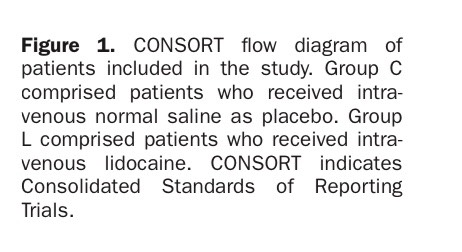 Result
No difference was observed
Result
L group 25.8% vs C group 66.7%
P<0.001,RR : 0.386,95% CI,0.248-0.602
Result
L group 10.0 mg [5.0-15.0] vs C group 13.8 mg [10.0-20.0 mg] ,P=0.005
Result
L group 5.0[4.8-6.0]vs C group 4.0[4.0-5.0],P<0.001
Result
Complication
Discussion
The results confirmed the hypothesis

Patient satisfaction was significantly increased by intravenous lidocaine administration for the prevent of CRBD

There was no evidence of significant lidocaine-related side effect
Discussion
The urinary bladder receives cholinergic innervation from the pelvic nerves

Stimulation of the urinary catheter results in contraction of smooth muscle around the urinary bladder, as a consequence , the symptom of CRBD

The presence of urinary catheter and subsequent mucosal layer damage could trigger local inflammation with release of prostaglandin
Discussion
Lidocaine has significant antimuscarinic and anti-inflammatory as a result of its interaction with Na channels, muscarinic and NMDA receptor, and nociceptive transmission pathways

It is possible that this effect is mediated by reduction or block of urinary catheter-related muscarinic, inflammatory, and hyperalgesic responses
Discussion
Patient satisfaction in male  was significantly increased

Readmission and postoperative complication that reduction in the incidence of moderate to severe CRBD

Therefore, the patient satisfaction should be tracked as long as the urinary catheter is indwelling
Consideration
Risk of neurologic and cardiac side effect, which can occur when plasma lidocaine concentration exceeds 5 µg/ml

  standard dose of Intravenous lidocaine 
  (1-2 mg/kg as an initial bolus then continuous infusion 0.5-3 mg/kg/hr) concentrations that remain below 5 µg/ml )
Suggestion
In the present study, no lidocaine-related side effects were reported, therefore, suggest that intravenous lidocaine administration is well tolerated in male patients undergoing TURBT

 the intravenous lidocaine dosing regimen varies between study

Further research is required to evaluated the effect of lidocaine administration at high dose on postoperative CRBD
Limitation
Plasma lidocaine concentrations were not measured and it could not be confirmed that concentrations were maintained within the therapeutic range

It may be difficult to distinguish between severe CRBD with behavioral response and postoperative delirium
Conclusion
Intravenous lidocaine administration resulted in reduce incidence of moderate-to-severe CRBD, lower opioid requirement, and higher patient satisfaction in male patients undergoing TURBT without evidence of significant side effect.
Critical Appraisal : RCT
Does this study address a clear question?
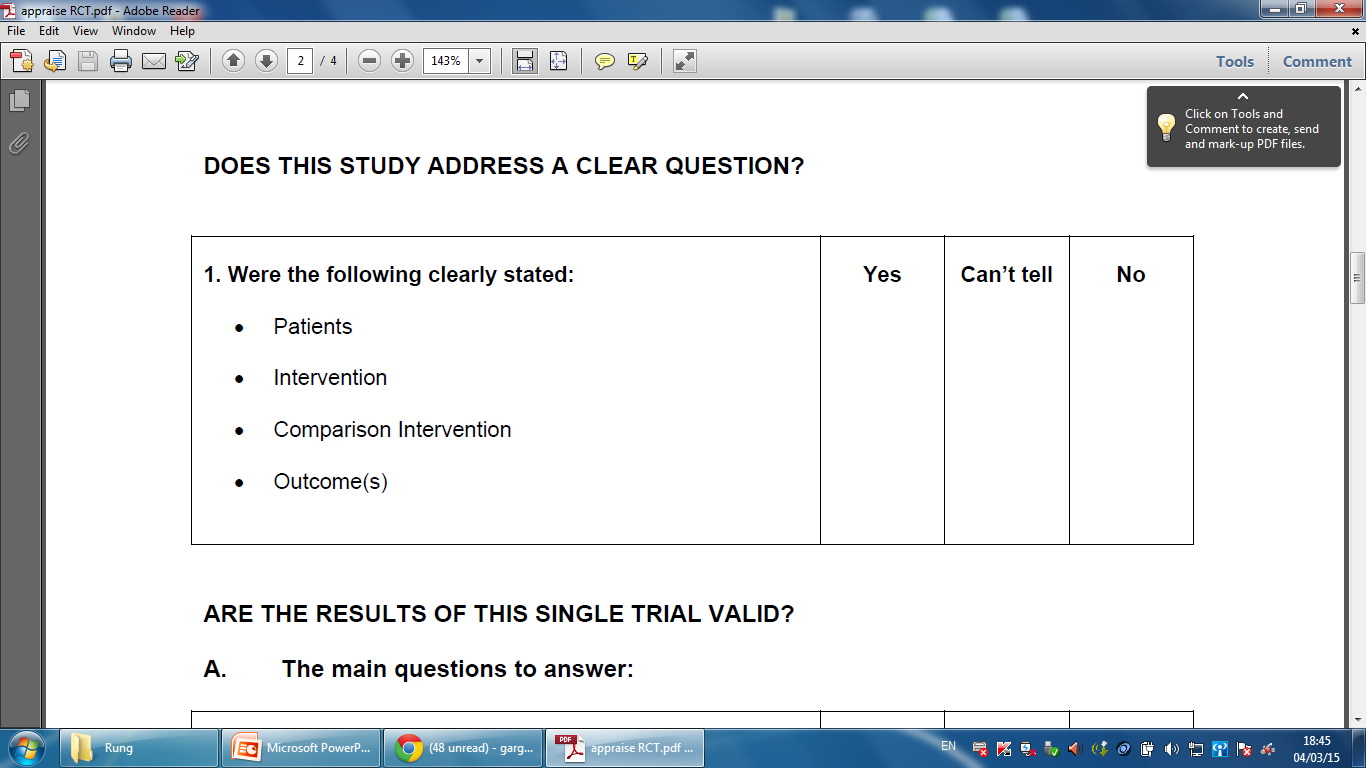 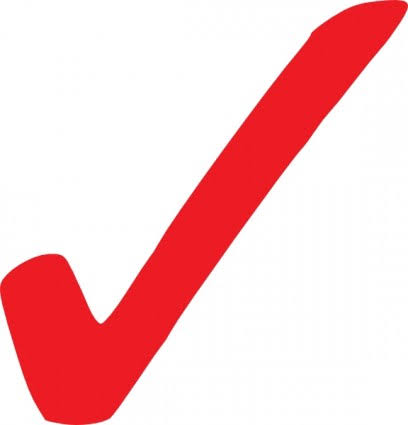 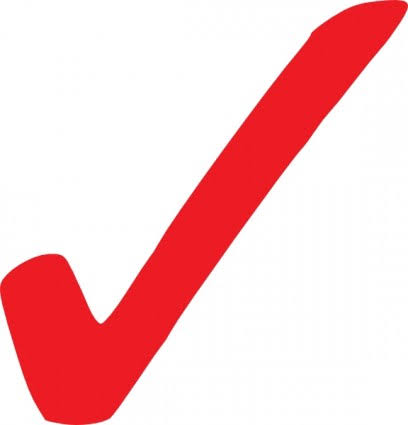 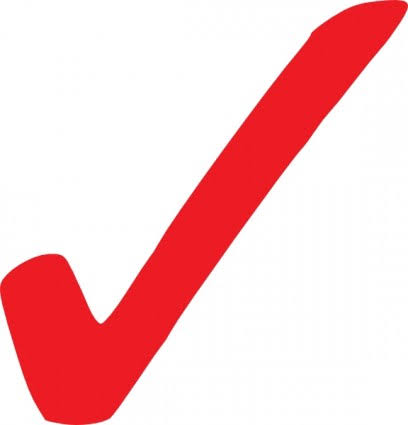 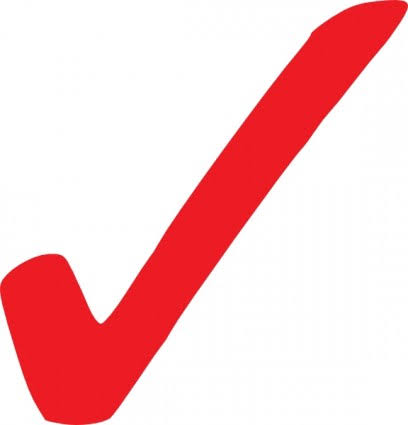 Critical Appraisal : RCT
Are the results of this single trial valid?
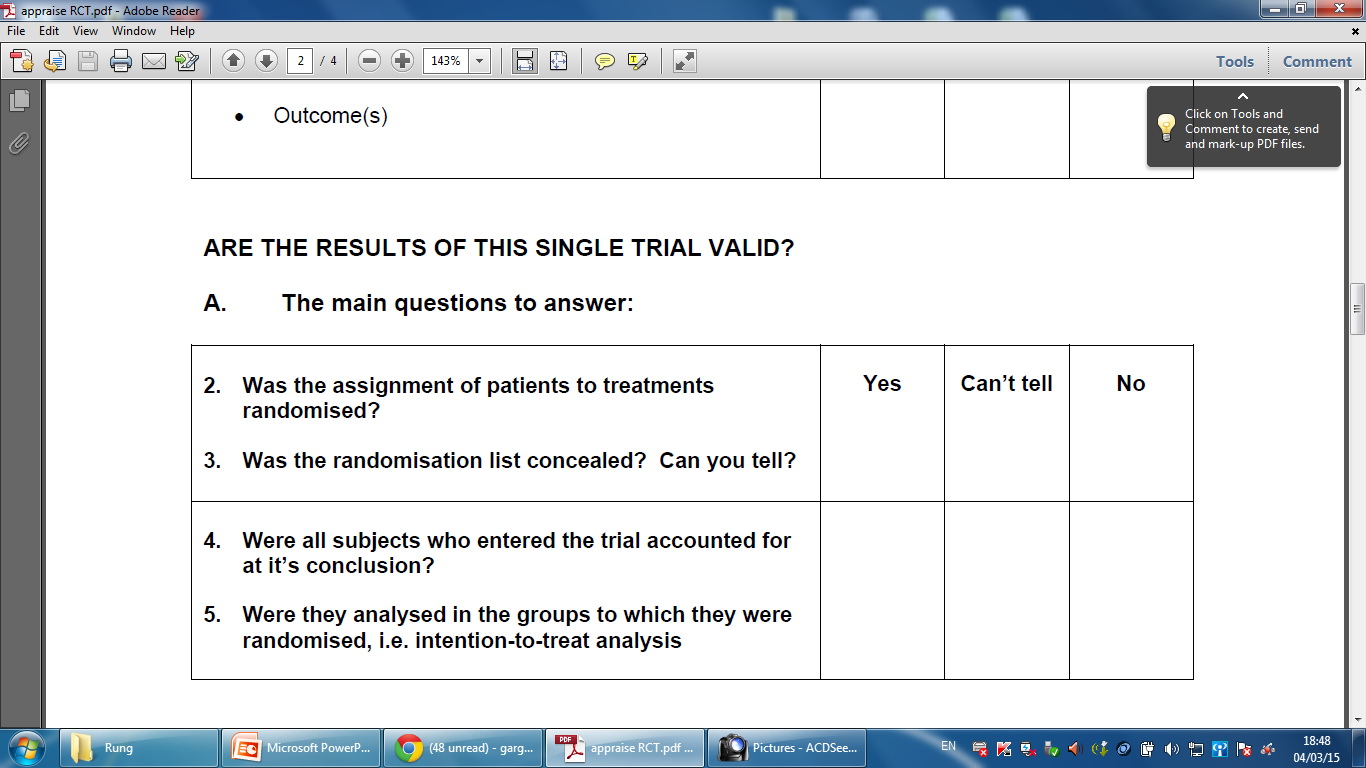 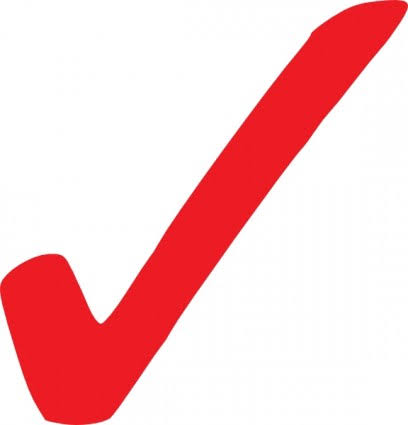 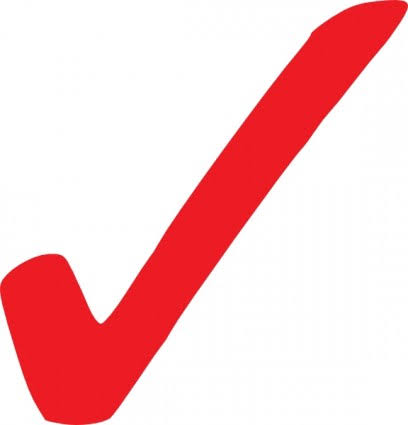 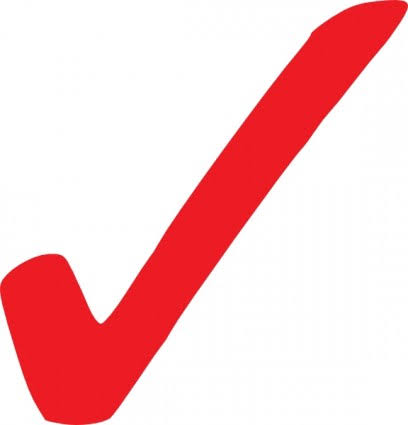 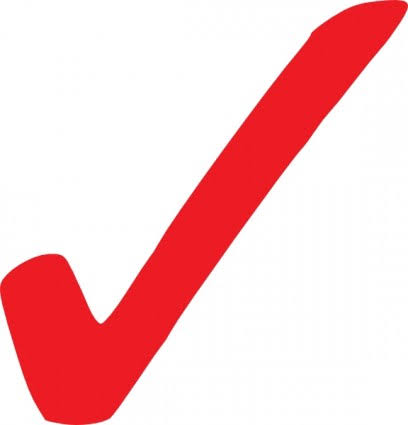 Critical Appraisal : RCT
Are the results of this single trial valid?
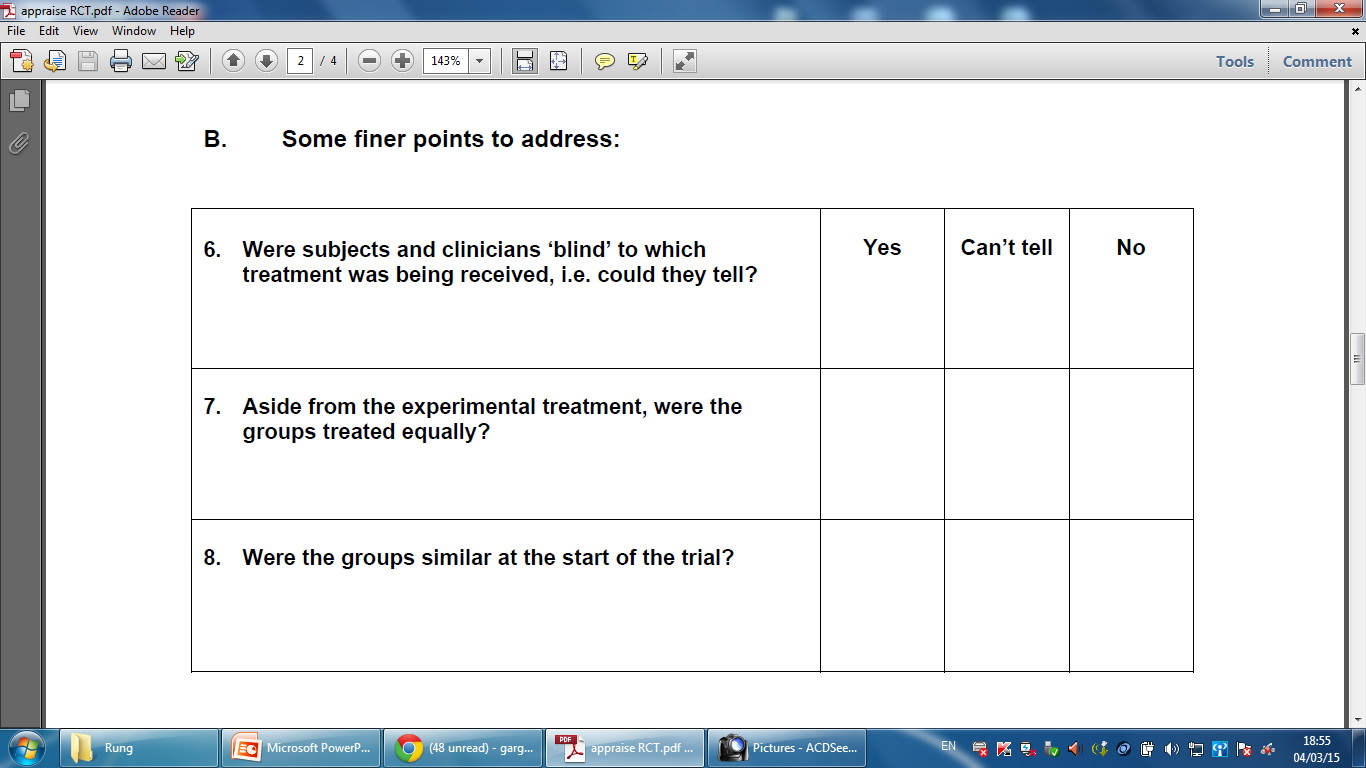 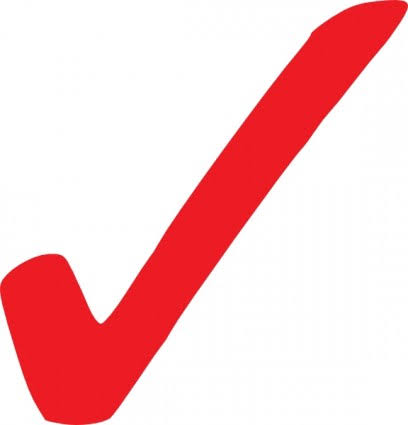 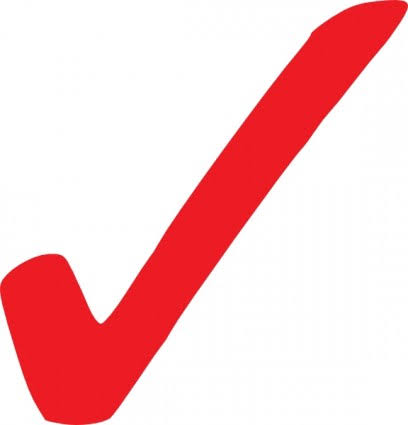 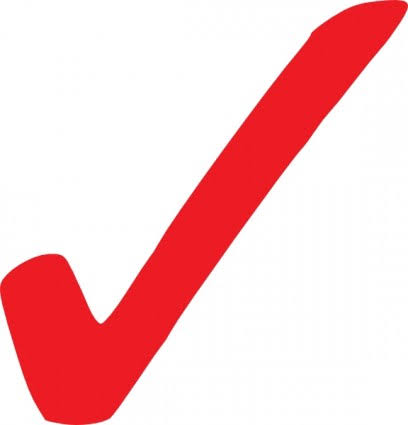 Critical Appraisal : RCT
What were the results?
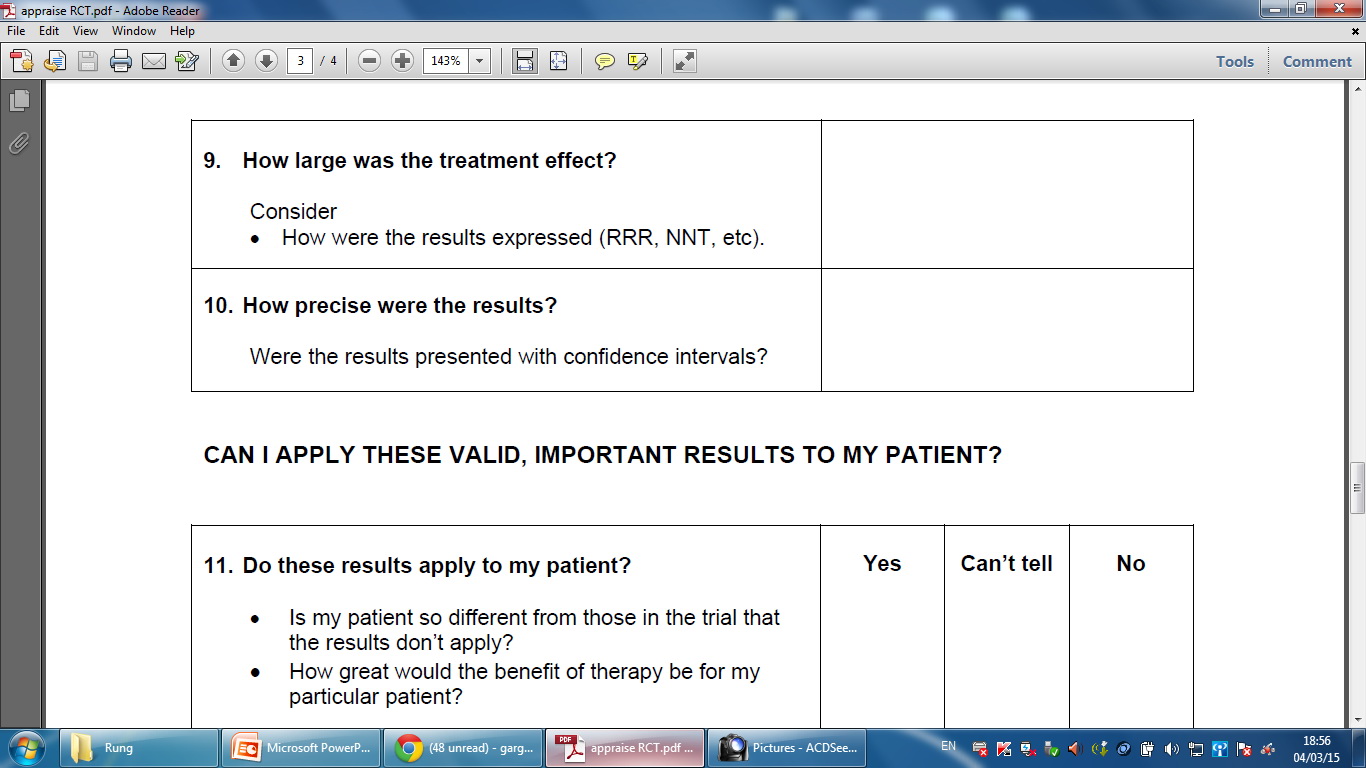 no
yes
Critical Appraisal : RCT
Can I apply these valid, important results to my patients?
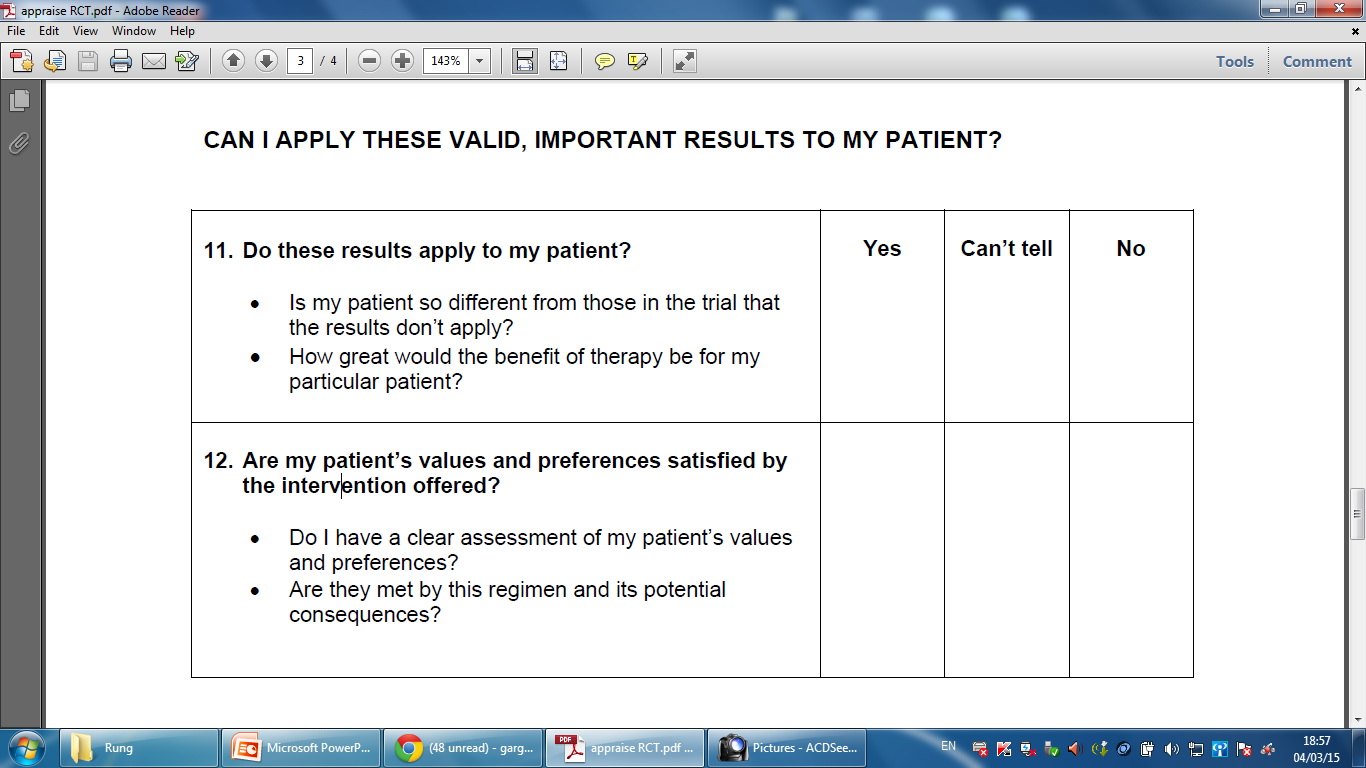 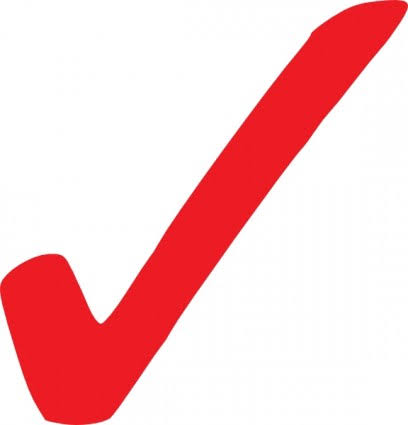 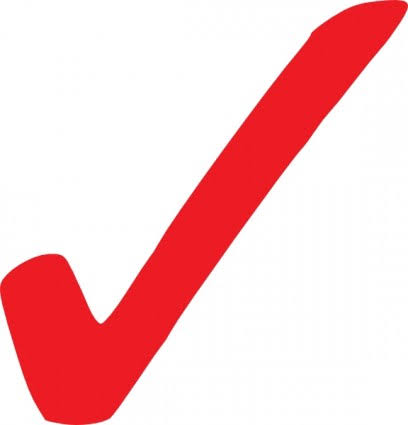 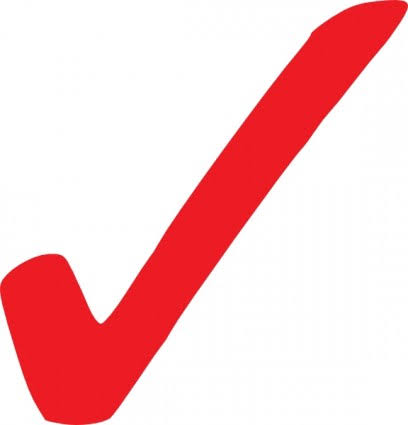 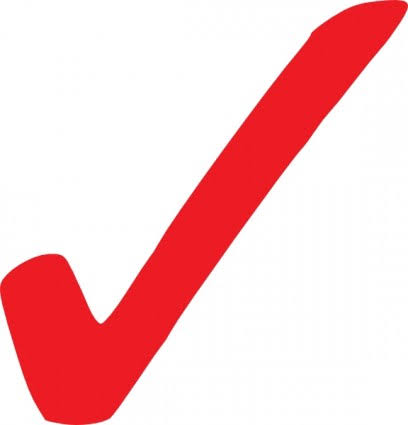 Thank you